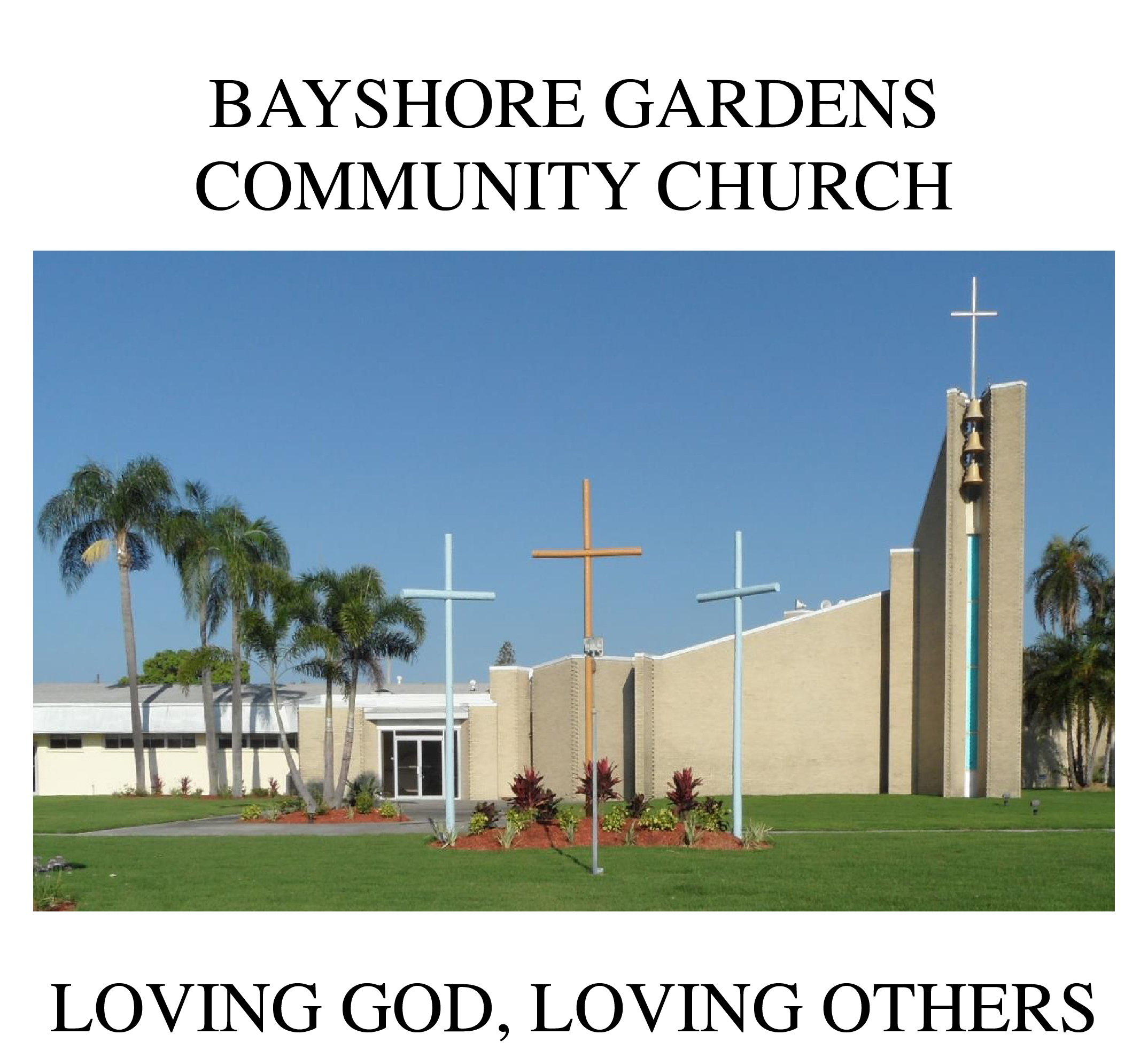 To all who are spiritually weary and seek rest; to all who are sad and long for comfort; to all who struggle and desire victory; to all who sin and need a Savior; to all who are strangers and want friendship; to all who hunger and thirst for something real and lasting; and to all who come here, this church opens wide her doors and offers welcome in the name of the Lord Jesus Christ
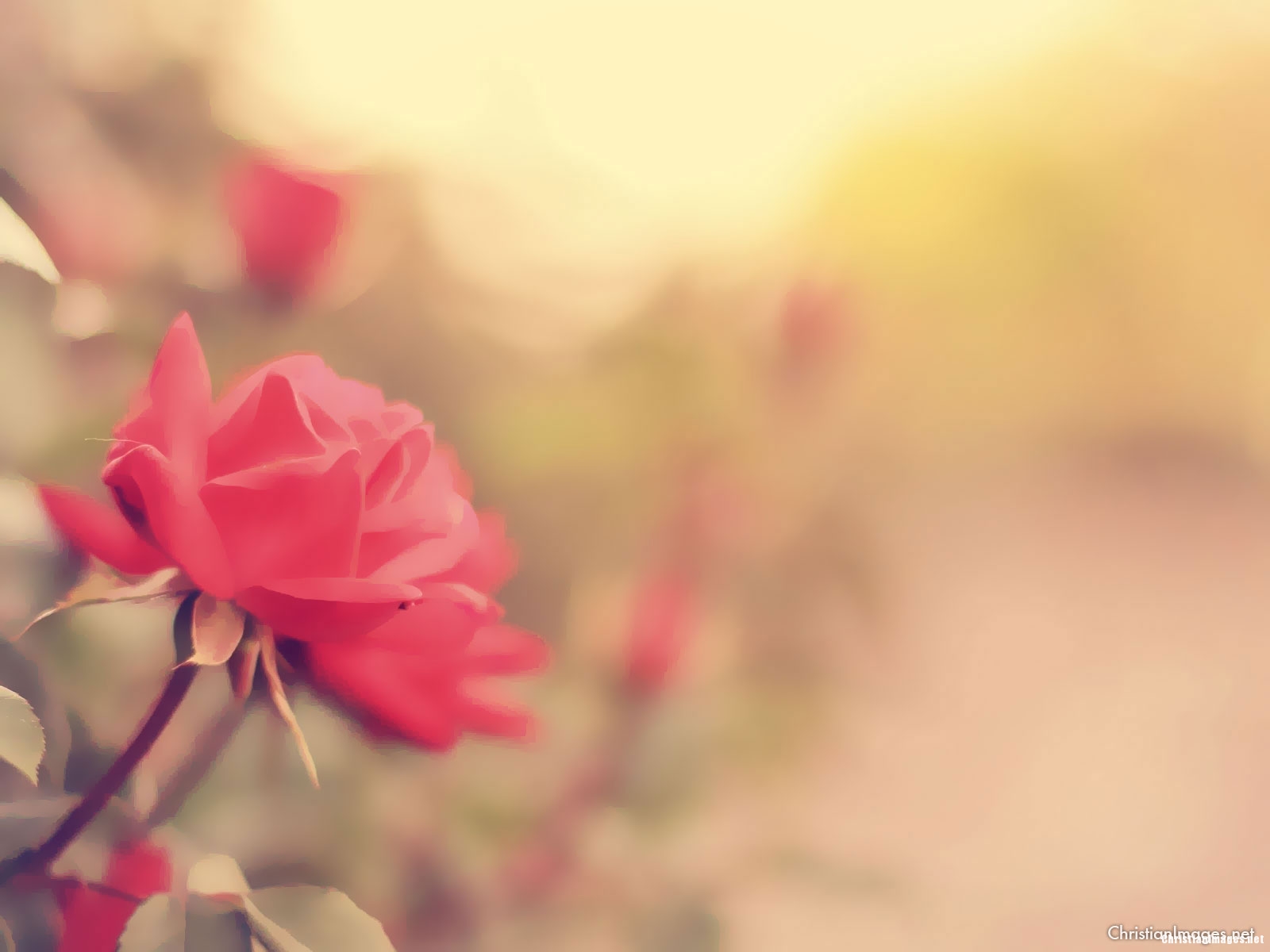 Please Silence Cell Phones At This Time
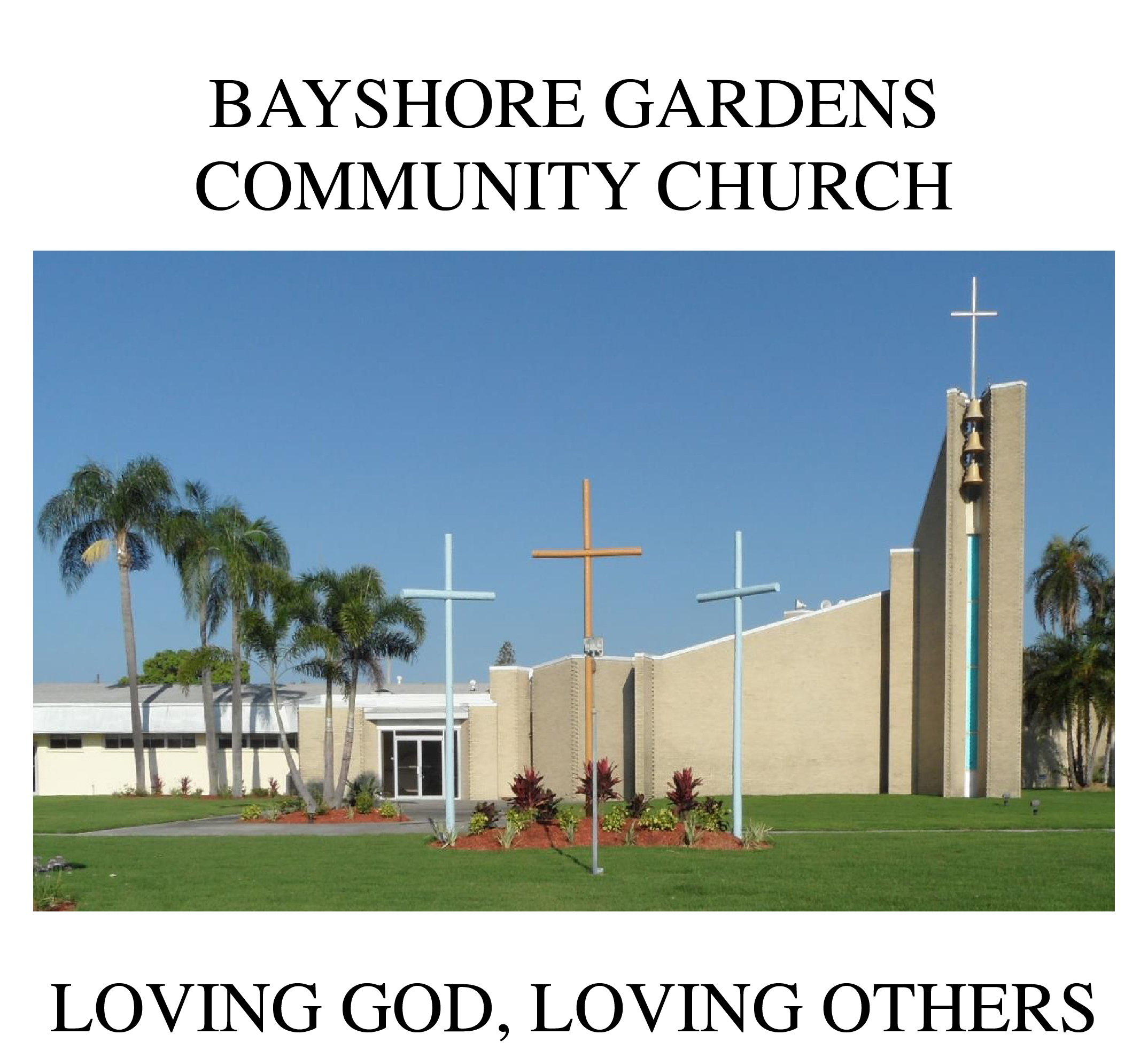 ‘Tis So SweetTo Trust InJesus
HYMN 581
‘Tis so sweet to trust in Jesus,
Just to take Him at His word;
Just to rest upon His promise;
Just to know, “Thus saith the Lord.”
Jesus, Jesus, how I trust Him!
How I’ve proved Him o’er and o’er!
Jesus, Jesus, precious Jesus!
O for grace to trust Him more!
O how sweet to trust in Jesus,
Just to trust his cleansing blood;
Just in simple faith to plunge me
‘Neath the healing, cleansing flood!
Jesus, Jesus, how I trust Him!
How I’ve proved Him o’er and o’er!
Jesus, Jesus, precious Jesus!
O for grace to trust Him more!
Yes, ‘tis sweet to trust in Jesus,
Just from sin and self to cease;
Just from Jesus simply taking
Life and rest, and joy and peace.
Jesus, Jesus, how I trust Him!
How I’ve proved Him o’er and o’er!
Jesus, Jesus, precious Jesus!
O for grace to trust Him more!
I’m so glad I learned to trust Thee,
Precious Jesus, Savior, Friend;
And I know that Thou art with me,
Wilt be with me to the end.
Jesus, Jesus, how I trust Him!
How I’ve proved Him o’er and o’er!
Jesus, Jesus, precious Jesus!
O for grace to trust Him more!
WELCOME
Call To Worship (based on Psalm 91:2; Romans 10:9, 13  )Elder Roy Palk, Liturgist
Reader: Let us worship God.
People:“He is our refuge and our fortress, our God, in whom we trust.”
Reader: Let us confess with our mouths, “Jesus is Lord,” and believe in our hearts that God raised him from the dead. “Everyone who calls on the name of the Lord will be saved.”
People:Let us call upon our true God, believing him in our hearts, confessing him with our mouths, worshiping him in spirit and in truth.
Prayer of Confession
ALL:Our Father, forgive us for thinking small thoughts of you and for ignoring your greatness.Lord Jesus, forgive us when we forget that you rule the nations and our small 	lives.
ALL:Holy Spirit, we offend you in minimizing your power and squandering your gifts.
ALL:We confess that our blindness to your glory, O triune God, has resulted in shallow confession, tepid conviction, and only mild repentance.
ALL:Have mercy upon us.In Jesus’ name. Lord, hear our prayers.
A moment for meditation and silent confession
CHOIR“Isn’t He?”
Words of Assurance and Pardon of the Gospel (Psalm 145) Jeanie Smith, Liturgist
Liturgist: Liturgist: The LORD is faithful in all his words, and gracious in all his deeds.The LORD upholds all who are falling, and raises up all who are bowed down.
It Is Well With My SoulHymn # 705
When peace like a river attendeth my way;When sorrows like seabillows roll;Whatever my lot, thou hast taught me to say;“it is well, it is well with my soul”
It is well (it is well) with my soul (with my soul);It is well, it is well with my soul
Though Satan should buffet, tho’ trials should come;Let this blest assurance control;That Christ has regarded my helpless estate;And hath shed His own blood for my soul;
It is well (it is well) with my soul (with my soul);It is well, it is well with my soul
My sin O, the bliss of this glorious thought;My sin not in part but the whole;Is nailed to the cross and I bear it no more;Praise the Lord, praise the Lord, O my soul;
It is well (it is well) with my soul (with my soul);It is well, it is well with my soul
And Lord, haste the day when the faith shall be sight;The clouds be rolled back as a scroll; The trump shall resound and the Lord shall descend;Even so it is well with my soul;
It is well (it is well) with my soul (with my soul);It is well, it is well with my soul
Teaching Moment“Good.” Pastor Dustin
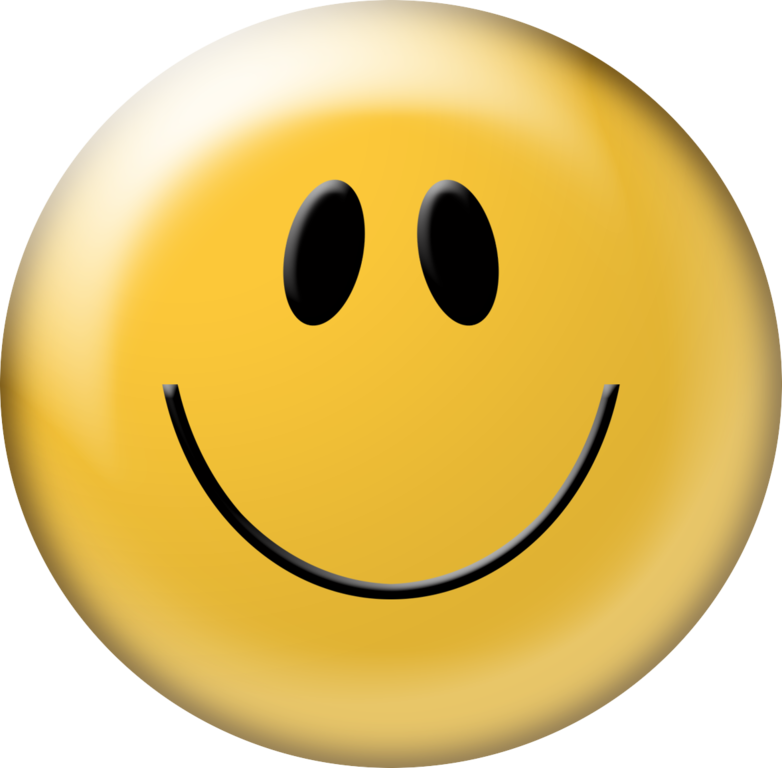 “Good.”
The Lord’s Prayer

OUR FATHER, WHO ART IN HEAVEN,
HALLOWED BE THY NAME.
THY KINGDOM COME, THY WILL BE DONE, 
ON EARTH AS IT IS IN HEAVEN.
GIVE US THIS DAY OUR DAILY BREAD,
AND FORGIVE US OUR DEBTS AS WE FORGIVE OUR DEBTORS;
AND LEAD US NOT INTO TEMPTATION 
BUT DELIVER US FROM EVIL.
FOR THINE IS THE KINGDOM,
AND THE POWER, AND THE GLORY FOREVER
AMEN
OFFERTORY
Offsite contributions can be made via Tithely.comthe instructions are on our website bayshoregardenscommunitychurch.comor checks can be mailed to6228 26th street westBradenton FL 34207
HolyCommunion
How Great Thou Art
O Lord my God,when I in awesome wonderConsider all the worlds Thy hands have made,I see the stars, I hear the rolling thunder, Thy pow’r thro’out the universe displayed
Then sings my soul, my Savior God, to Thee; How great Thou art,how great Thou art! Then sings my soul, my Savior God to Thee:  How great Thou art, how great Thou art!
And when I think that God, His Son not sparing, Sent Him to die, I scarce can take it in,That on the cross, my burden gladly bearing,He bled and died to take away my sin.
Then sings my soul, my Savior God, to Thee; How great Thou art,how great Thou art! Then sings my soul, my Savior God to Thee:  How great Thou art, how great Thou art!
When Christ shall come with shout of acclamationAnd take me home, what joy shall fill my heart!Then I shall bow in humble adoration,And there proclaim, my God, how great Thou art.
Then sings my soul, my Savior God, to Thee; How great Thou art,how great Thou art! Then sings my soul, my Savior God to Thee:  How great Thou art, how great Thou art!
THE PASTORAL BENEDICTION

God has a plan for you and,
you are EXACTLY where God wants you to be.
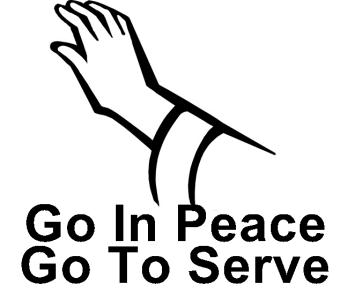